Окружающий мир4-а классУчитель: Галаева Марина АнатольевнаМОУ СШ № 3
Природные зоны России
Одинаковы ли условия жизни в разных местах Земли?
Природные зоны России
ЧТО…..?
ПОЧЕМУ…..?
КАК…..?
1)Что такое природная зона? 2)Почему они существуют? 3)Как изучить природную зону?
Окружающий мир4-а классУчитель: Галаева Марина АнатольевнаМОУ СШ № 3
Природные зоны России
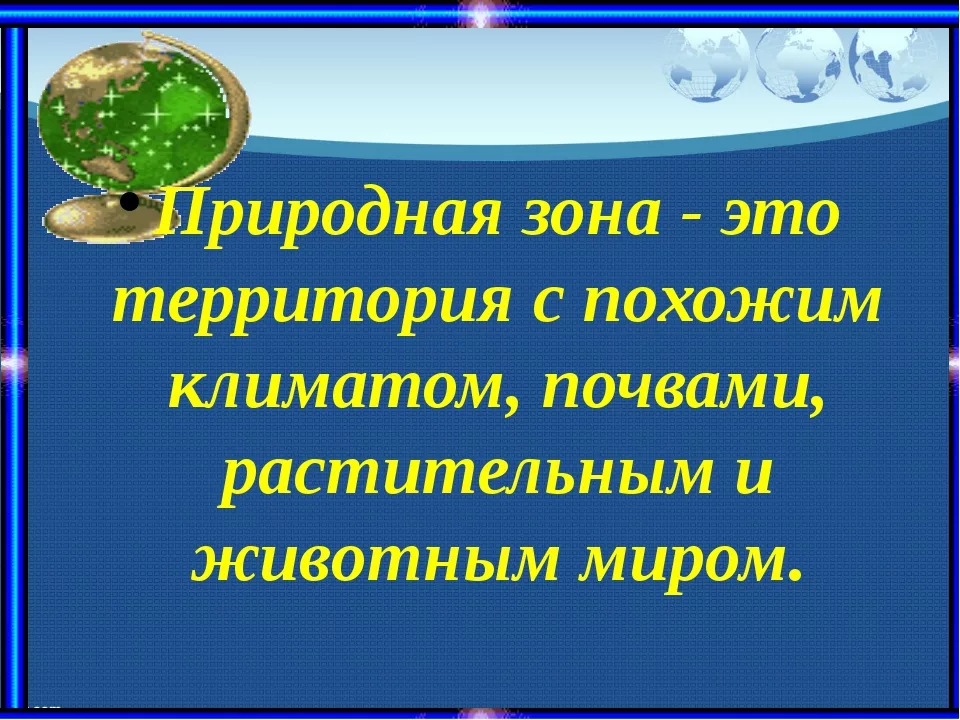 Окружающий мир4-а классУчитель: Галаева Марина АнатольевнаМОУ СШ № 3
Природные зоны России
Почему существуют
природные зоны?
Окружающий мир4-а классУчитель: Галаева Марина АнатольевнаМОУ СШ № 3
Природные зоны России
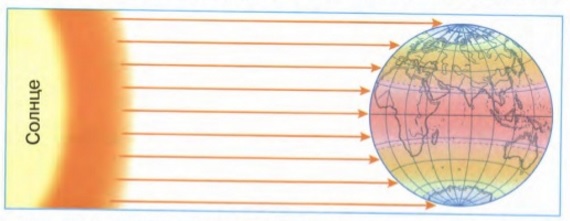 Окружающий мир4-а классУчитель: Галаева Марина АнатольевнаМОУ СШ № 3
Природные зоны России
Природные зоны России
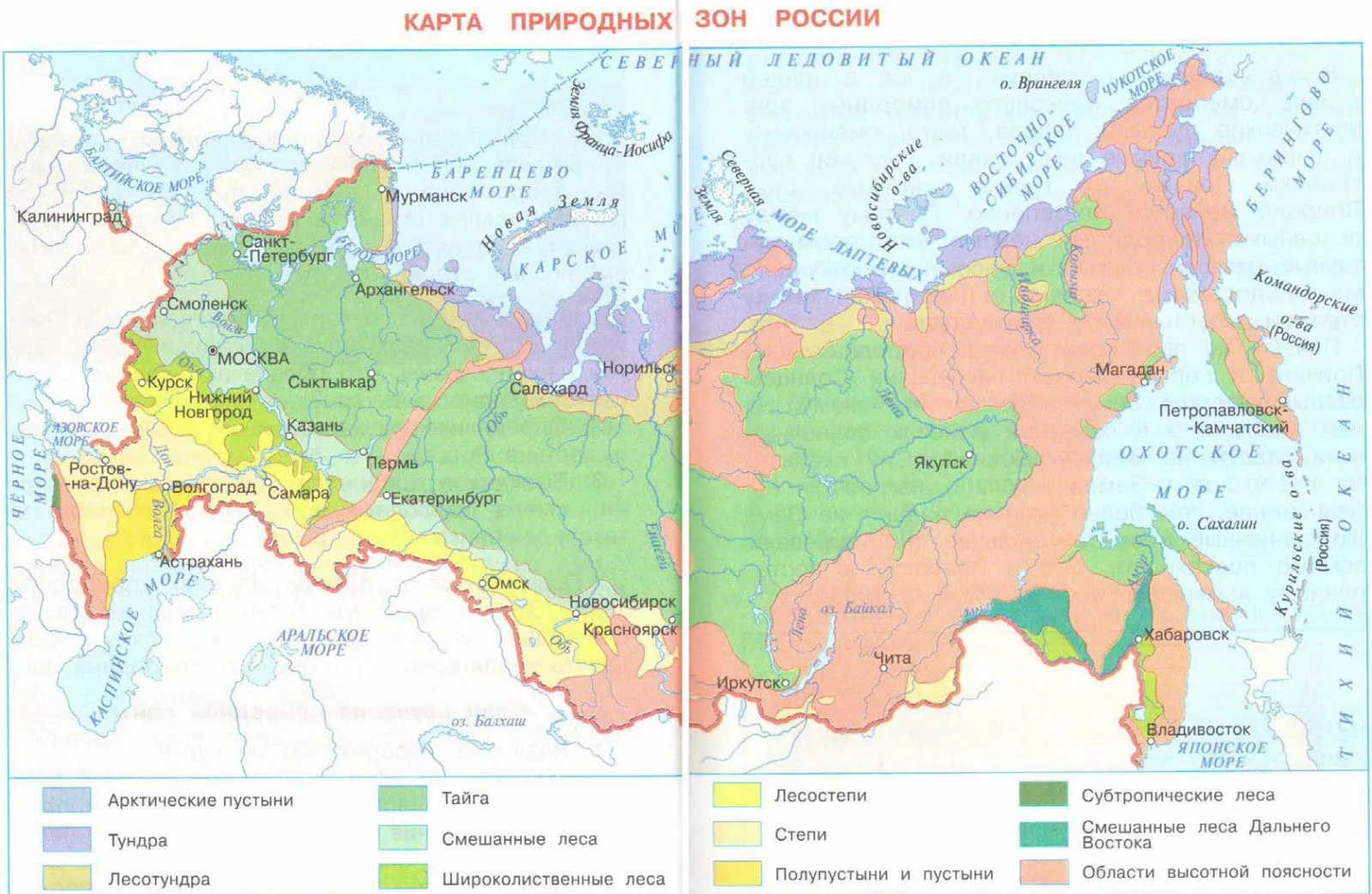 Окружающий мир4-а классУчитель: Галаева Марина АнатольевнаМОУ СШ № 3
Природные зоны России
Как изучать природные зоны?
Составим план изучения
природных зон
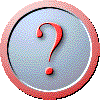 Окружающий мир4-а классУчитель: Галаева Марина АнатольевнаМОУ СШ № 3
Природные зоны России
Подведём итог урока:
Почему существуют различные природные зоны?
Что такое «природные зоны»?
Как мы будем изучать каждую природную зону?
Окружающий мир4-а классУчитель: Галаева Марина АнатольевнаМОУ СШ № 3
Природные зоны России
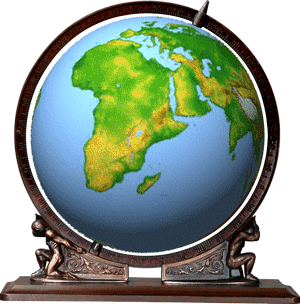 Спасибо за работу
На уроке